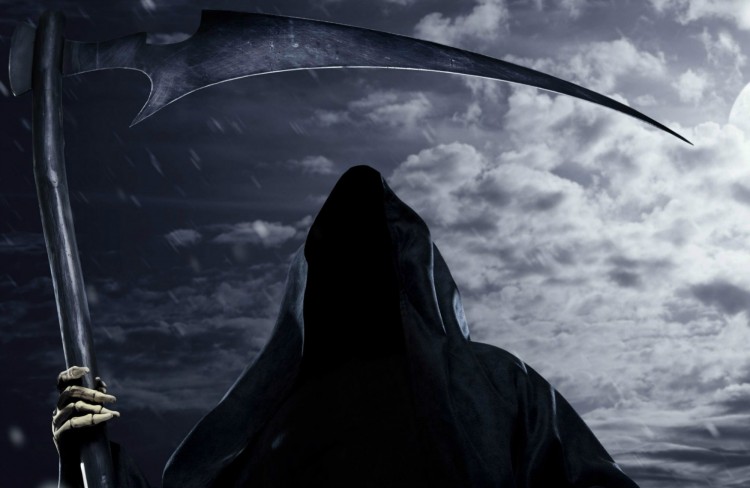 Sokat, sokat értem már életemben…
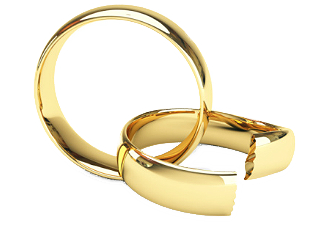 Hittem, kétkedtem, vágytam és lemondtam, 
Mosolygtam, sírtam, multon és jövőn…
A madár (Aves) meszes héjú tojással szaporodó, 
melegvérű gerinces állat.
MADÁCH
Repülj madár, repülj,Ménaságra repülj…
Ki gondol a madárra és a fára, 
Ki a költőre, hogy mi sorsban él ?
Mondd, mit érlel annak a sorsa, akinek nem jut kapanyél; kinek bajszán nem billeg morzsa, ki setét gondok közt henyél;
❤️❤️❤️🔛❤️❤️❤️
🗡️❤️
👨‍👨‍👧‍👦
🏆😂
&🙍, 😢
Sokan szerettek és sokat szerettem,
 Bántottak is, de szűmben nem maradt fulánk. 
Baráti serleggel nevettem 
És más ha sírt, szememből könny fakadt.
Tapasztalat
Együttérzés
Hit
Kétség
Isten
Múlt
Érzések
Emlék
Költő
Szeretet
Kísértés
Sors
Nevetés
Jövő
Tündér
Halál
Könny
Bú
Barátság
Válás
Csillag